পরিচিতি
মোঃ কবির হোসেন
লেকচারার ,
ফিরোজা বাশার আইডিয়াল কলেজ 
আলাপনঃ ০১৯২৩১৩৬৭৬২ 
ইমেইলঃ kabir.mk2020@gmail.com
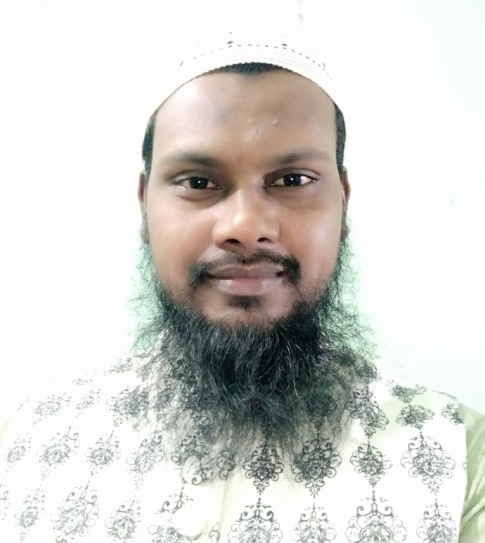 বিষয়: 
ফিন্যান্স ও ব্যাংকিং
শ্রেণি: নবম
অধ্যায়: ৩য়(অর্থের সময়মূল্য)
সময়ঃ ৪০ মিনিট
তারিখ: ২৯/১২/২০১৯ ইং
স্বাগতম
নিচের ছবি দুটি লক্ষ্য কর
২০১০ সাল
২০১৯ সাল
প্রতি ভরি স্বর্ণের মূল্য ছিল ৩০০০০ টাকা
বর্তমানে প্রতি ভরি স্বর্ণের বাজার  মূল্য ৪৫০০০ টাকা
সময়ের সাথে সাথে অর্থের মূল্য মানের পরিবর্তন হচ্ছে
আজকের পাঠঃ
অর্থের সময়মূল্য
এই অধ্যায় শেষে শিক্ষার্থীরা-

অর্থের সময় মূল্য সম্পর্কে বলতে পারবে।
অর্থের ভবিষ্যৎ মূল্য কী তা ব্যাখ্যা করতে পারবে।
অর্থের ভবিষ্যৎমূল্য নির্ণয় করতে পারবে।
আসল/বর্তমান মূল্য
সুদাসল/ভবিষ্যৎ মূল্য
সুদ/মুনাফা
মুনাফাসহ বিনিয়োগ
বিনিয়োগ
মুনাফা
ভবিষ্যৎ মূল্যঃ
সূত্র : FV = PV (1+i )n
এখানে,
FV = ভবিষ্যৎ মূল্য
PV= বর্তমান মূল্য
i = সুদের হার
n = সময়/বছর সংখ্যা
দলগত কাজ
শতকরা ১০% হারে ৫০,০০০ টাকা ব্যাংকে জমা রাখলে ১০ বছর পরে কত টাকা পাওয়া যাবে ?
১। ভবিষ্যৎ মূল্য নির্ণয় কর।
মূল্যায়ন
১। অর্থের সময়মূল্য কি ?
২। ভবিষ্যৎ মূল্যের সূত্রটি বল ?
বাড়ির কাজ
প্রশ্নঃ  শতকরা ১২% সুদে  ৮০,০০০ টাকা  ১২ বছর পর কত টাকা
          পাওয়া যাবে ?
ধন্যবাদ
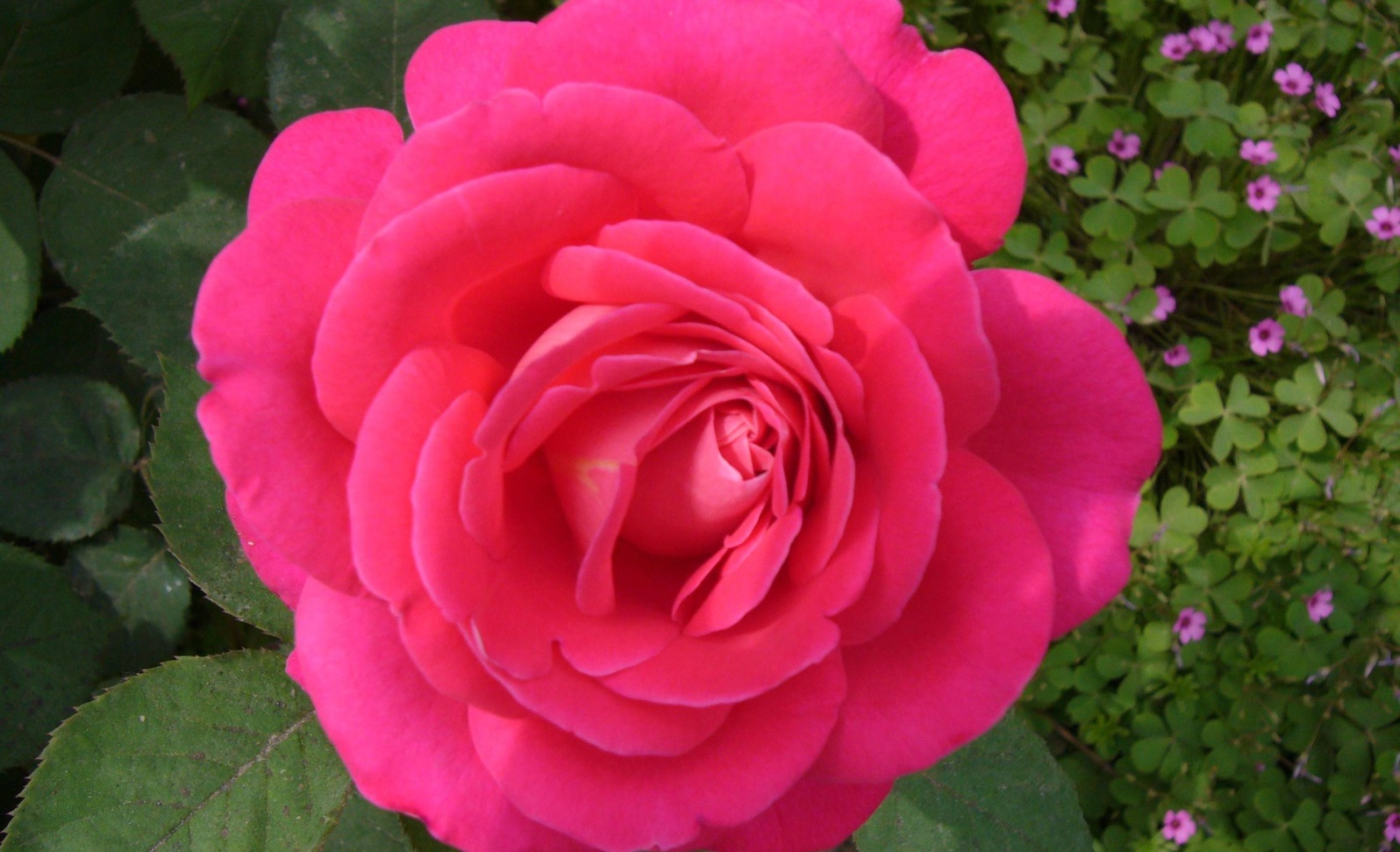